Figure 1 Stem cell subtypes currently being evaluated for cardiac repair. Plus and minus symbols indicate positive and ...
Eur Heart J, Volume 35, Issue 15, 14 April 2014, Pages 955–957, https://doi.org/10.1093/eurheartj/eht423
The content of this slide may be subject to copyright: please see the slide notes for details.
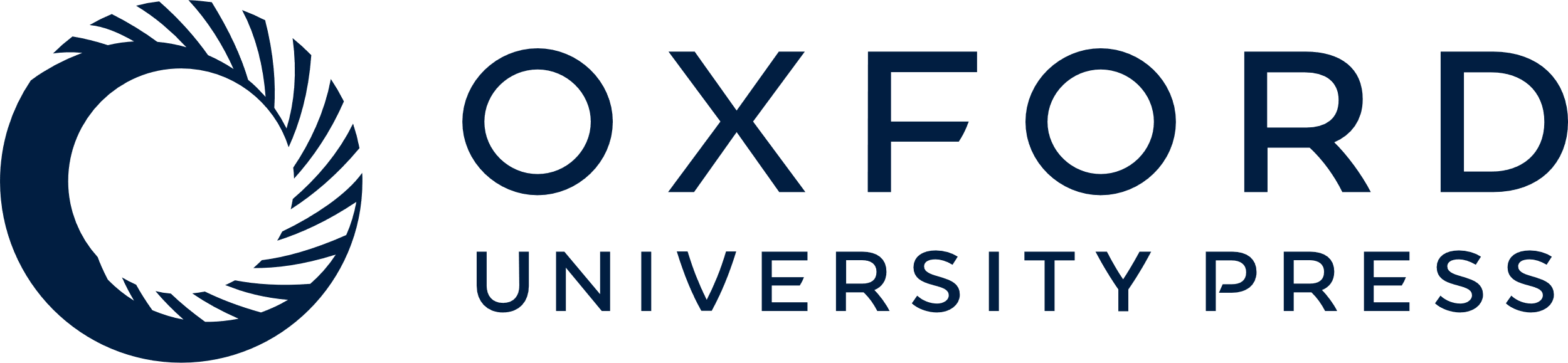 [Speaker Notes: Figure 1 Stem cell subtypes currently being evaluated for cardiac repair. Plus and minus symbols indicate positive and negative attributes regarding therapeutic utility of individual stem cell subtypes.


Unless provided in the caption above, the following copyright applies to the content of this slide: Published on behalf of the European Society of Cardiology. All rights reserved. © The Author 2013. For permissions please email: journals.permissions@oup.com]